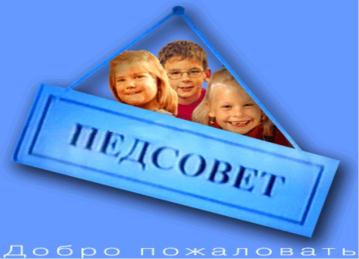 28 марта 2013 год
"Школа - не здание, не кабинеты, 
не образцовая наглядная агитация. 
Школа - это возвышенный дух, мечта, идея, которые увлекают сразу троих - ребенка, учителя, родителя – 
и тут же реализуются. Если их нет, значит это не школа, а обычная бухгалтерия, где приходят и уходят по звонку, зарабатывают - кто деньги, кто оценки и считают дни до отпуска и 
минуты до очередного звонка… 
Учитель призван реализовывать мечты детей…" 
А.А. Захаренко
1
«Неразлучные друзья: взрослые и дети»
2
Какой же ребёнок не мечтает оказаться на месте взрослого?
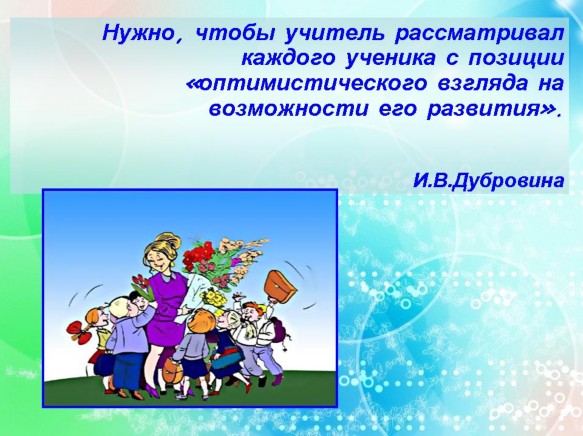 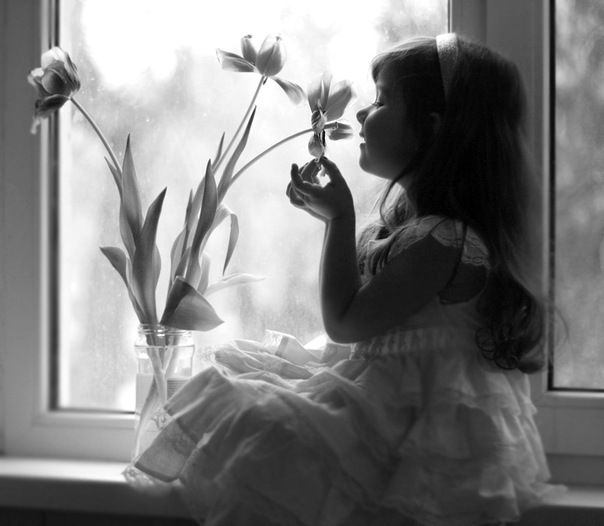 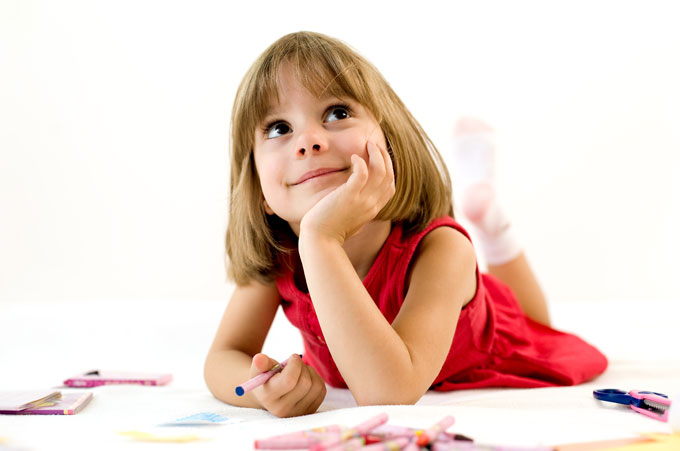 3
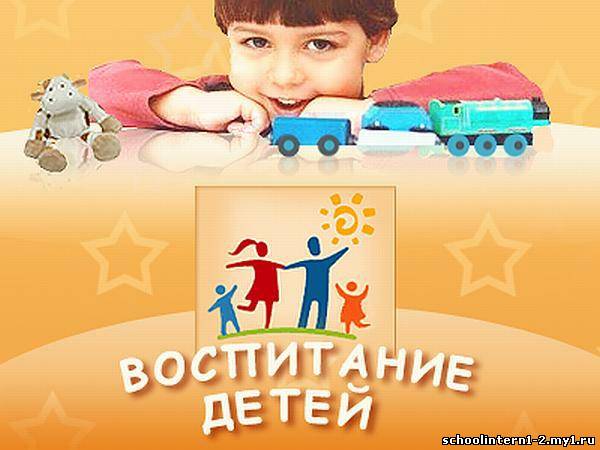 4
Воспитание человека начинается с его рождения; 
он еще не говорит, еще не слушает, но уже учится. Опыт предшествует обучению.
  Руссо Ж.-Ж.
Современные
 образовательные технологии 
в воспитательном
 процессе
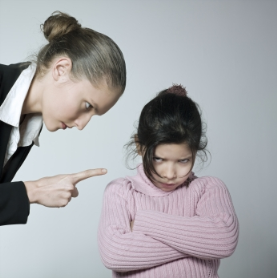 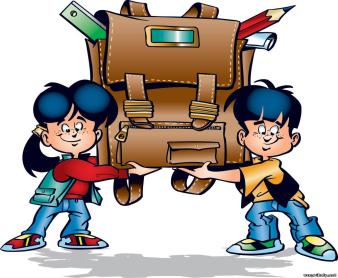 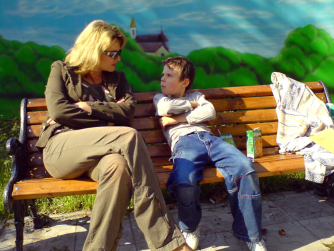 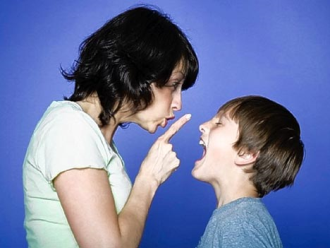 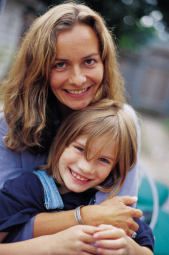 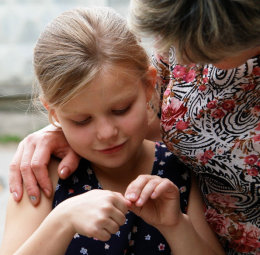 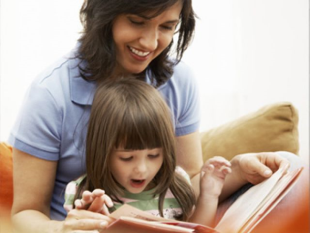 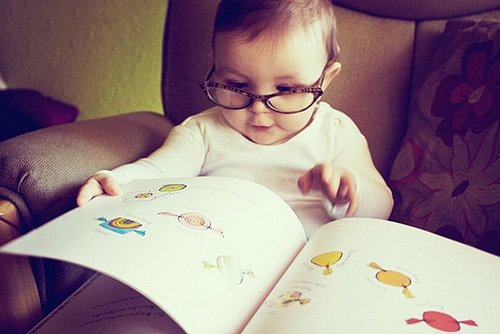 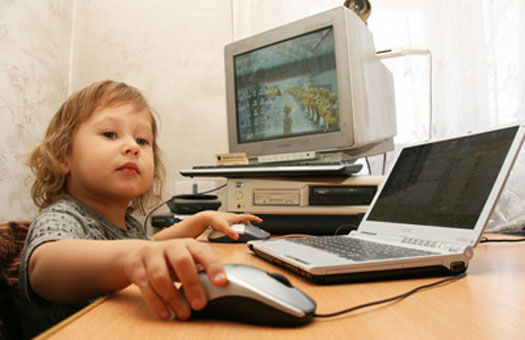 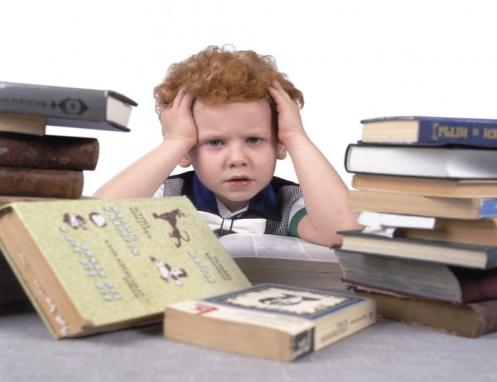 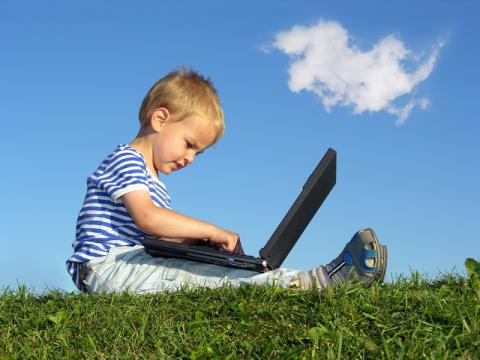 5
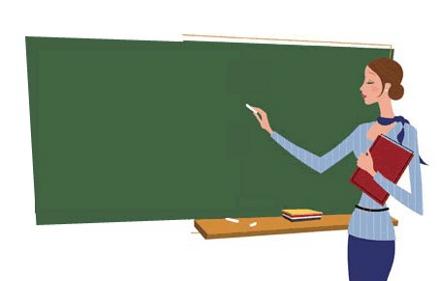 Современный классный руководитель
Прогнозирует,   анализирует, организует, сотрудничает, 
   контролирует повседневную жизнь и деятельность учащихся своего класса.
Тема: Современные воспитательные технологии
Цель: 
 познакомиться с современными 
технологиями воспитательной работы
Воспитательные технологии
  
это система научно обоснованных приемов и методик, способствующих установлению таких отношений между субъектами процесса, при которых в непосредственном контакте достигается поставленная цель – приобщение  воспитуемых 
к общечеловеческим культурным ценностям.
Системообразующие компоненты
Диагностирование 
Целеполагание 
Проектирование 
Конструирование 
Организационно – деятельностный компонент 
Контрольно – управленческий компонент
Логический план современных технологий воспитания:
1) научно и социально обоснованные требования к будущему полноценному гражданину государства; 
2) передача социального опыта;
3) постановка главной цели и сопутствующих задач; 
4) многоракурсная профессиональная оценка ученика;
5) полноценная организация творческого процесса; 
6) мотивация и ориентация на успех; 
7) поэтапный комплексный анализ результатов воспитания.
Современные технологии воспитания 
осуществляются 
по определённому эффективному алгоритму:
1) подготовительный этап (пробуждение интереса к знаниям у ребёнка); 
2) психологический настрой (вступительное слово); 
3) содержательная часть (подробное описание предметной деятельности); 
4) завершающий этап; 
5) планы на будущее.
Воспитательные технологии
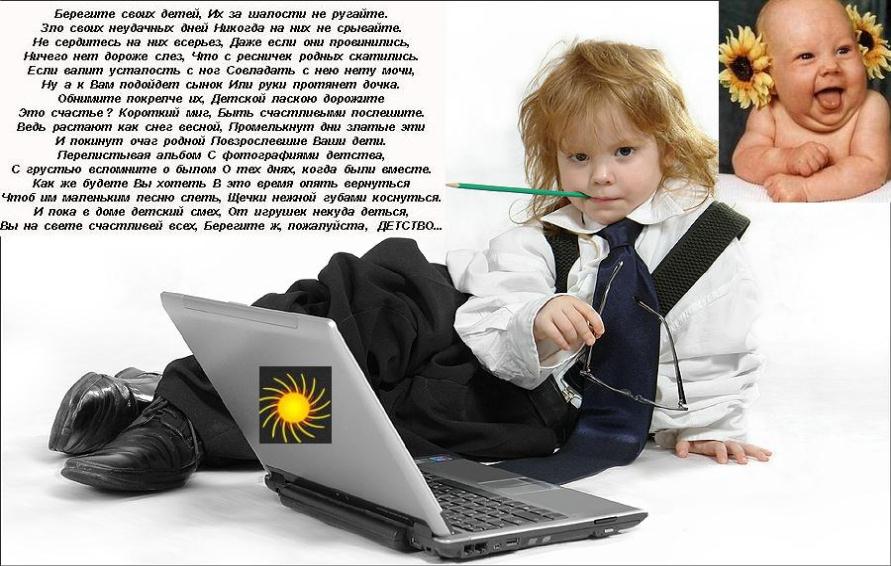 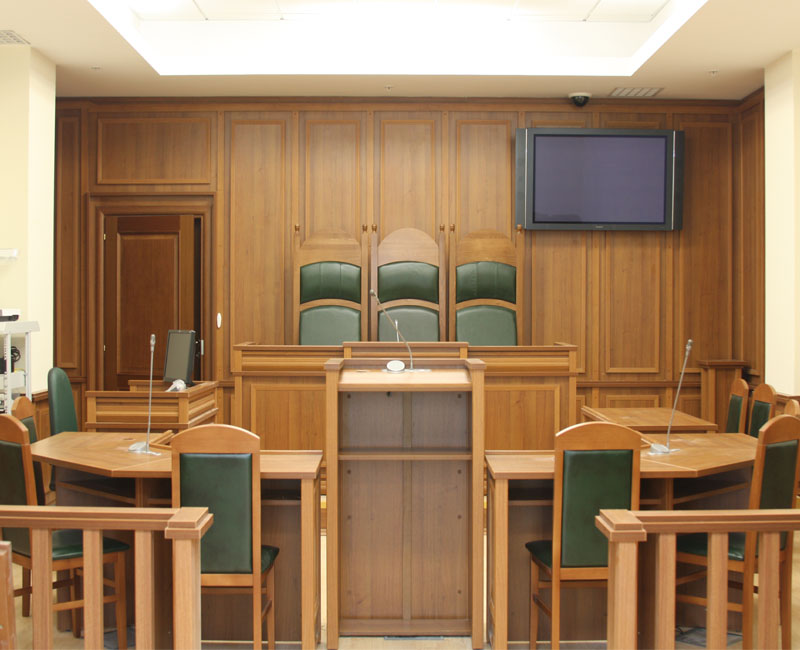 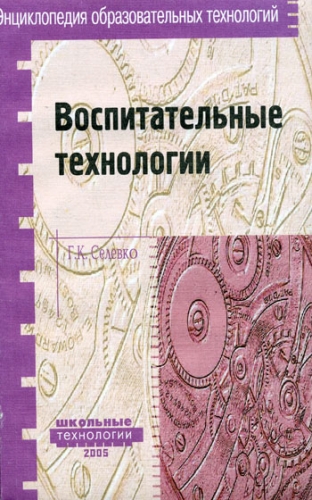 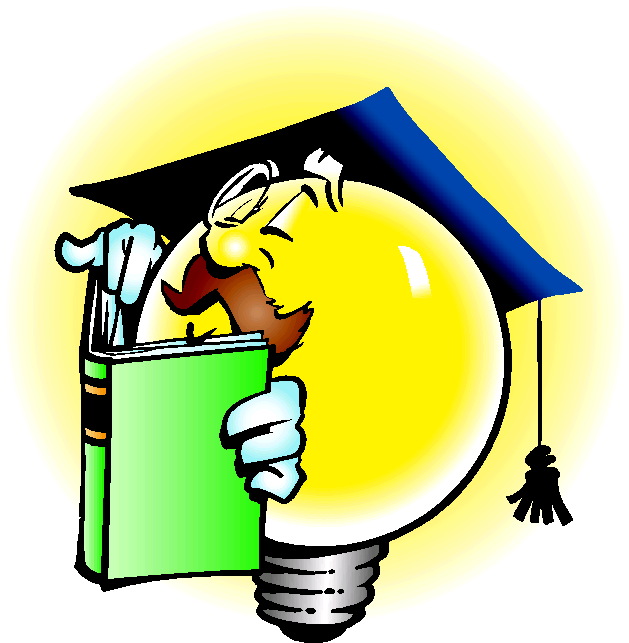 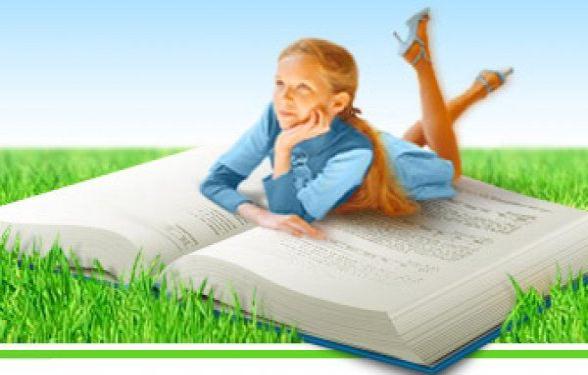